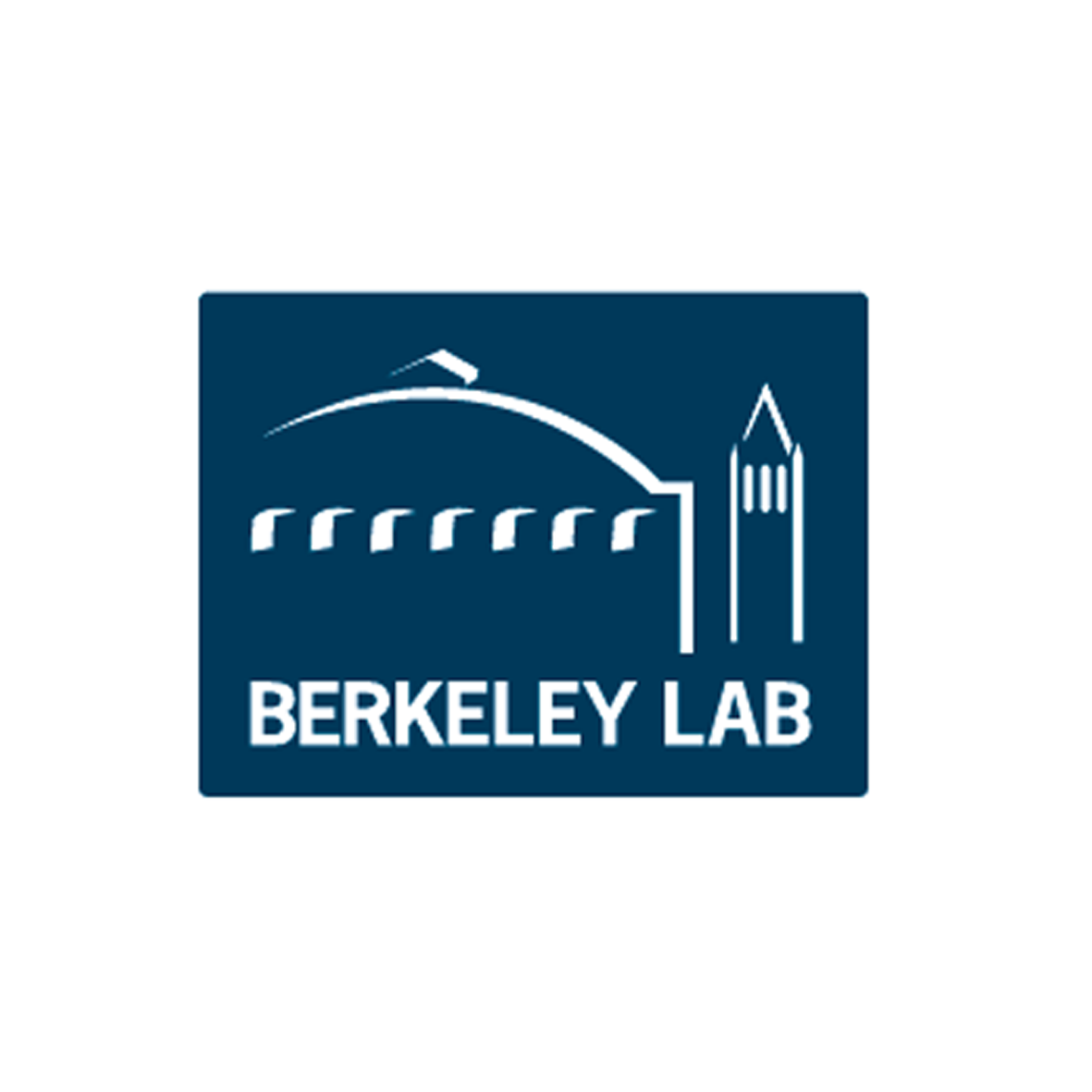 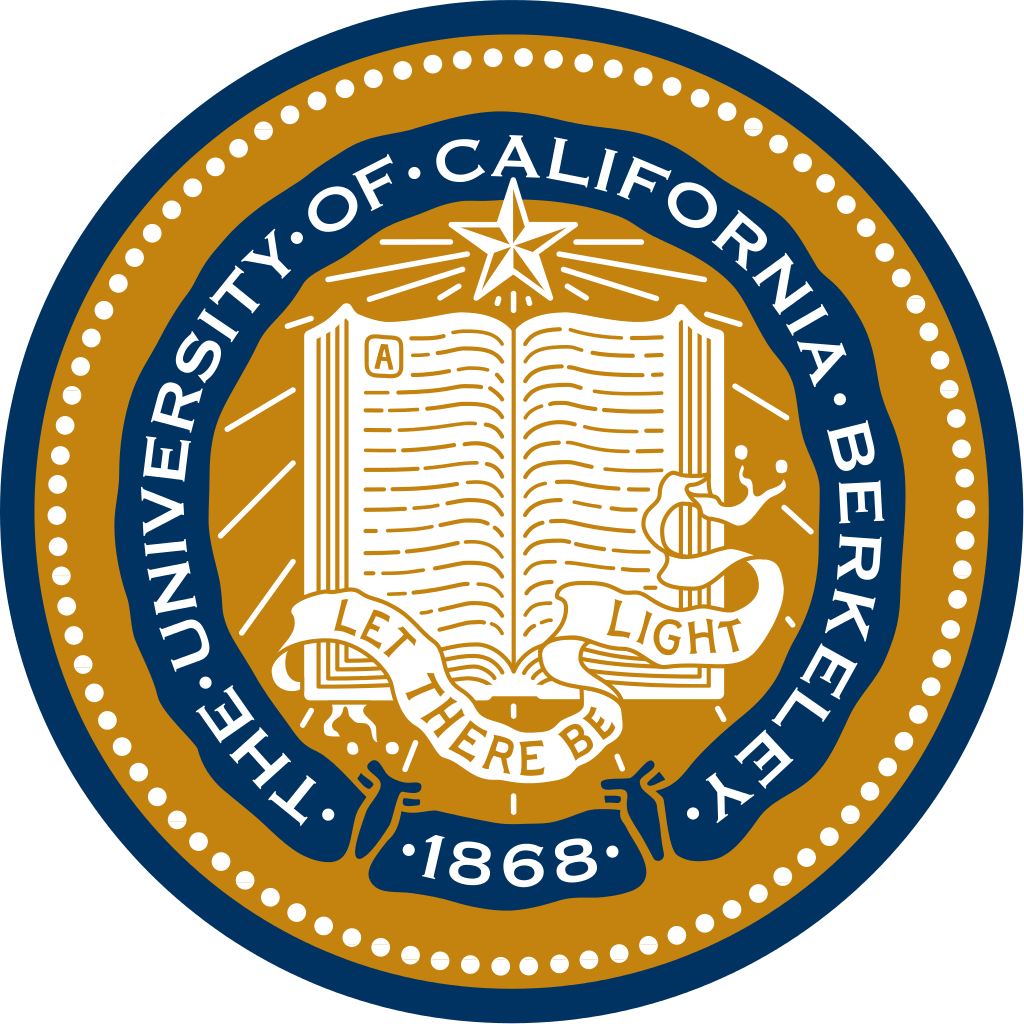 Asymmetric Dark Matter May Not Be Light
Production of dark hadrons through an off-shell dark photon  (dark spectroscopy)4
Eleanor Hall1,2, Robert McGhee3, Hitoshi Murayama1,2,4, Bethany Suter1,2
Beam dump experiments reaching heavier dark photon masses5
Exotic Higgs decays through Higgs mixing6
1University of California, Berkeley; 2Lawrence Berkeley National Lab; 3University of Michigan;  4University of Tokyo
On behalf of the ILC International Development Team Detector and Physics Group
Asymmetric Dark Matter May Not Be Light
Abstract
Dark Matter Masses
It is often said that asymmetric dark matter is light compared to typical weakly interacting massive particles. Here we point out a simple scheme with a neutrino portal and O(60 GeV) asymmetric dark matter which may be “added” to any standard baryogenesis scenario. The dark sector contains a copy of the Standard Model gauge group, as well as (at least) one matter family, Higgs doublet, and right-handed neutrino. After baryogenesis, some lepton asymmetry is transferred to the dark sector through the neutrino portal where dark sphalerons convert it into a dark baryon asymmetry. Dark hadrons form asymmetric dark matter and may be directly detected due to the vector portal. Surprisingly, even dark anti-neutrons may be directly detected if they have a sizeable electric dipole moment. The dark photons visibly decay at current and future experiments which probe complementary parameter space to dark matter direct detection searches. Exotic Higgs decays are excellent signals at future e+ e- Higgs factories, in particular, the ILC.
Dark Baryon Detection
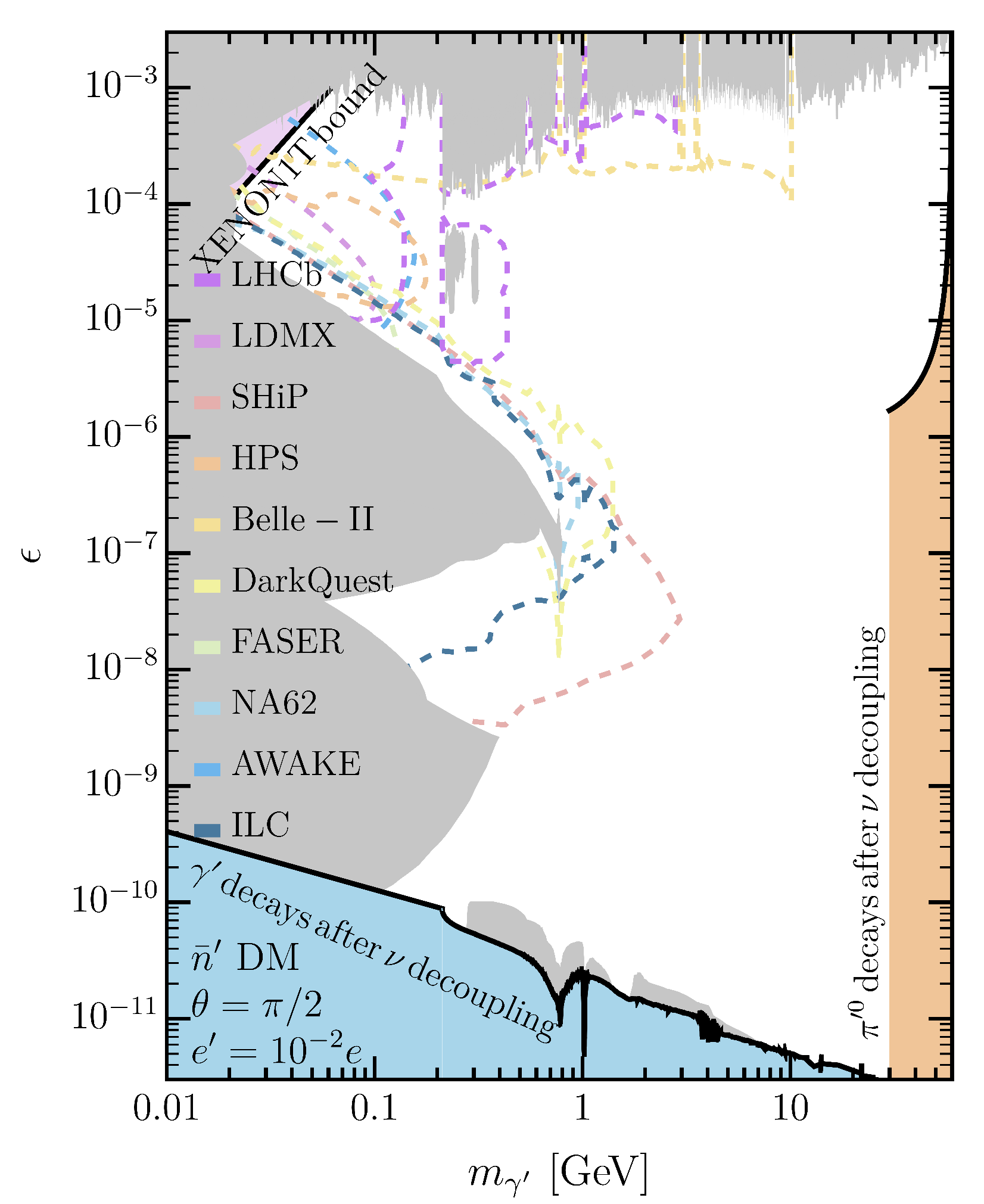 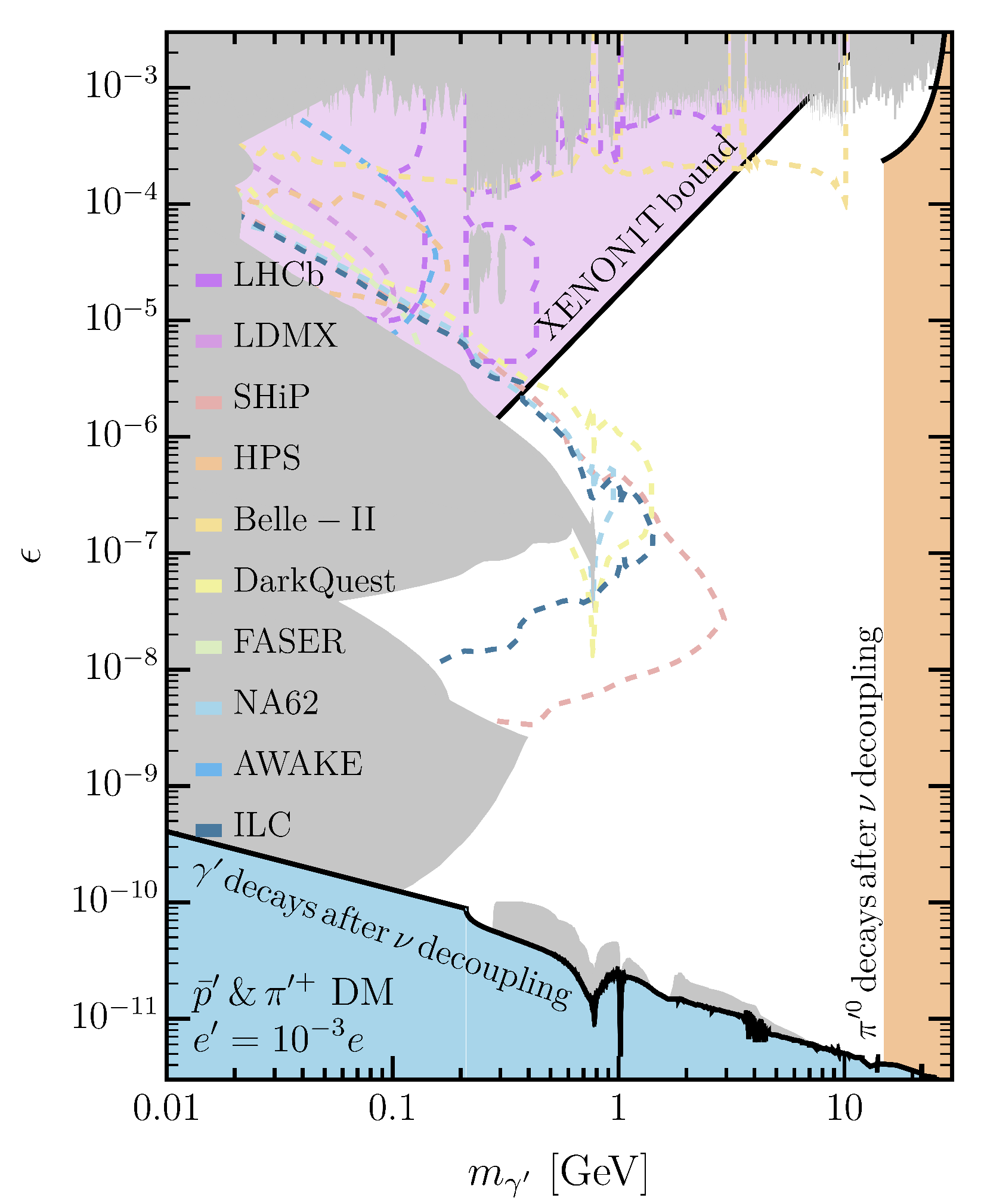 BSM
I.
LSM
BSM
BDM
II.
LSM, NR
NR, LDM
The Dark Sector
BSM
Introduce a minimal dark sector mimicking the SM:
Gauge group: SU(3)’ × SU(2)’ × U(1)’
One matter generation
One Higgs doublet
One right-handed Weyl neutrino
BDM
III.
LSM
The viable ADM parameter space as projected onto dark photon mass versus kinetic mixing. Existing constraints on visibly decaying dark photons are shaded dark gray, while projected sensitivities are dashed. Color-shaded regions are ruled out by too-late decays and direct detection constraints, as discussed in the text. Left: DM is all n̅’ and e’ = 10−2 e. Right: DM is 50% p̅’ and 50% π’+ and e’ = emin.
Portals
Detections at the ILC
Kinetic Portal
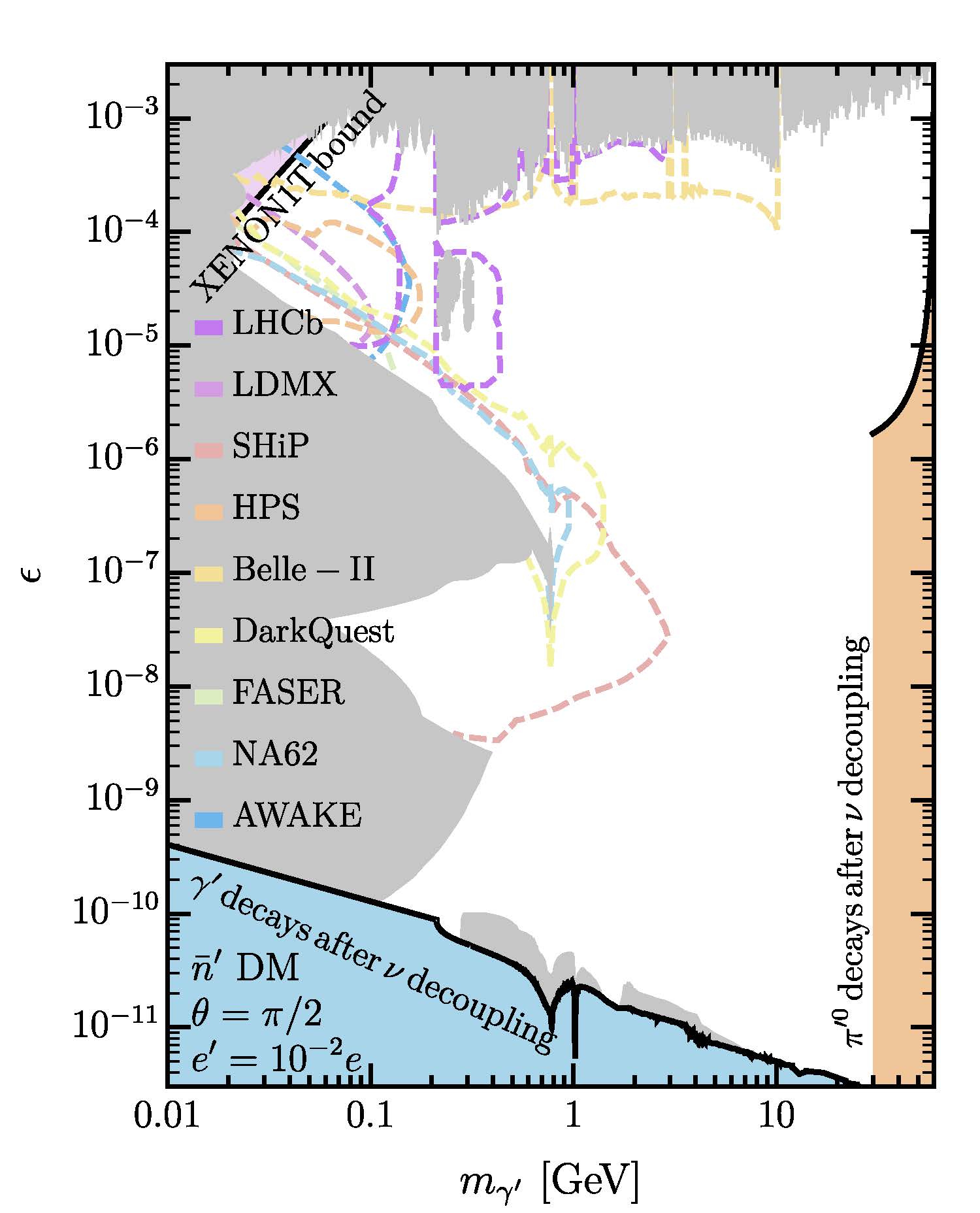 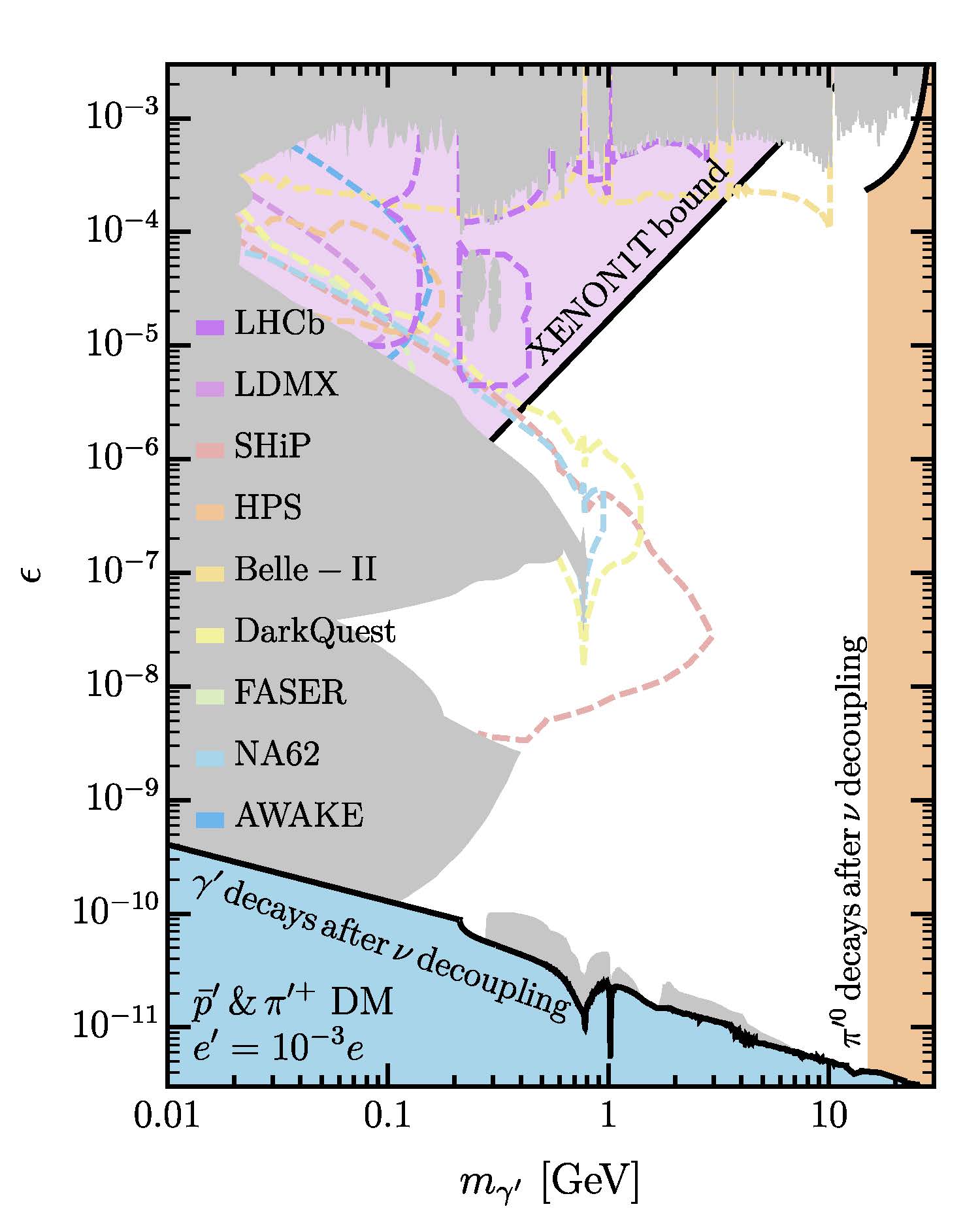 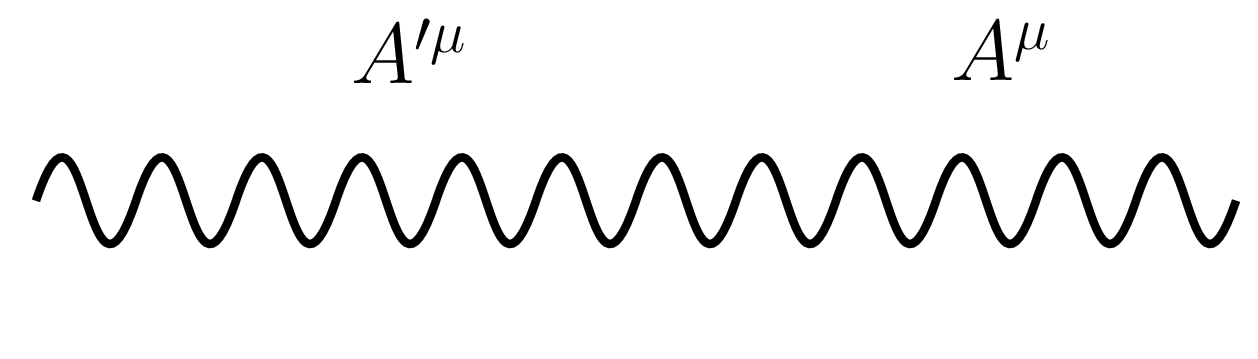 Best Detected Through e+e- Collider
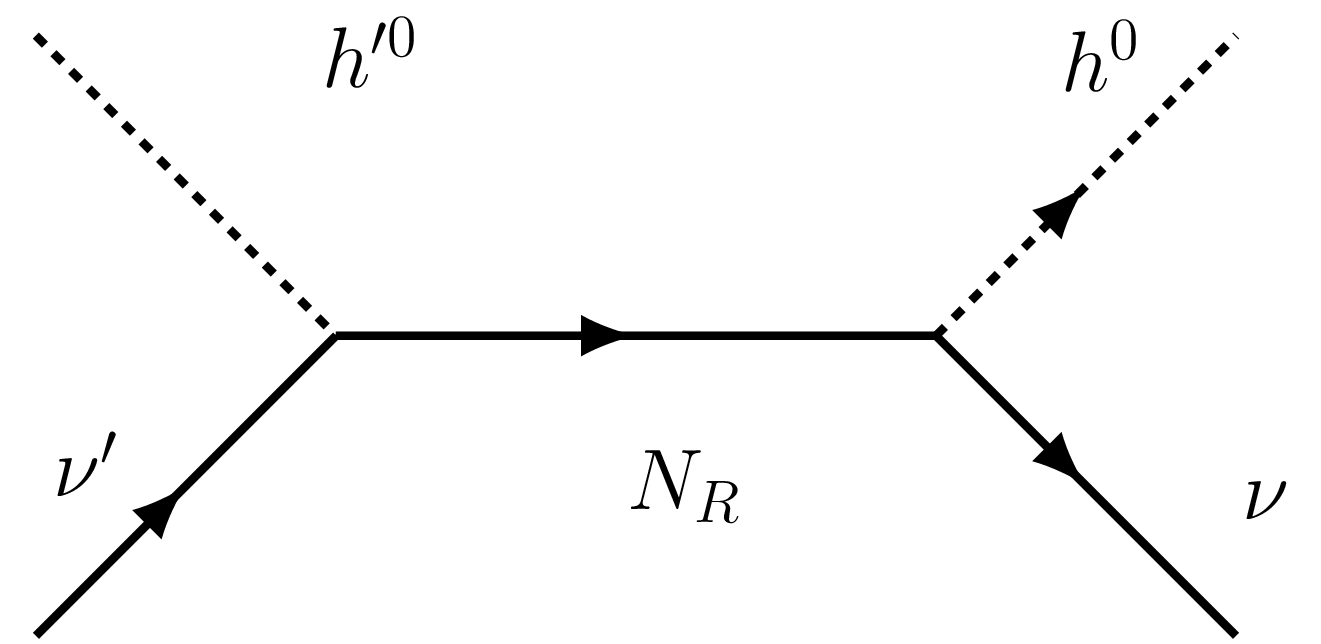 Neutrino Portal
Asymmetry Transfer
Conclusions
With this new model, we have a simple dark sector which may be “added” onto existing models of electroweak baryogenesis to simultaneously explain DM. 
In the most minimal case, we predict a range of dark matter masses much higher than any previous models of asymmetric dark matter, up to nearly 60 GeV.
The ILC will probe large swaths of the viable ADM parameter space. It can also probe other predicted interactions such as exotic Higgs decays.
References
SM Electroweak Baryogenesis generates equal BSM and LSM asymmetries
The neutrino portal transfers some SM lepton asymmetry over to the dark leptons and dark sphalerons convert it into dark baryon asymmetry
Right-handed neutrino decays back into the SM
[1] E. Hall, T. Konstandin, R. McGehee, H. Murayama, and G. Servant, JHEP 04, 042 (2020), arXiv:1910.08068 [hepph]. [2] E. Hall, T. Konstandin, R. McGehee, and H. Murayama, (2019), arXiv:1911.12342 [hep-ph]. [3] J. A. Harvey and M. S. Turner, Phys. Rev. D 42, 3344 (1990). [4] Y. Hochberg, E. Kuflik, and H. Murayama, Phys. Rev. D 97, 055030 (2018), arXiv:1706.05008 [hep-ph]. [5] S. Kanemura, T. Moroi, and T. Tanabe, Phys. Lett. B 751, 25 (2015), arXiv:1507.02809 [hep-ph]. [6] Z. Liu, L.-T. Wang, and H. Zhang, Chin. Phys. C 41, 063102 (2017), arXiv:1612.09284 [hep-ph]. [7] E. Hall, R. McGehee, H. Murayama, and B. Suter, (2021), arXiv:2107.03398 [hep-ph].